Sorumluluk sahibiWAVE değerlerinden biri
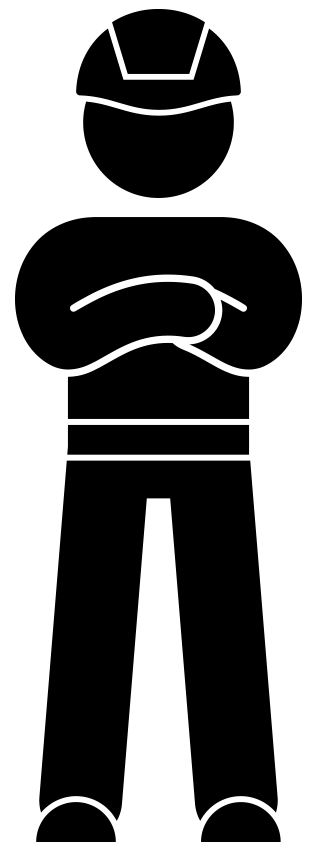 “Sorumluluk sahibi” WAVE değeri kiti
Arka plan
Önümüzdeki yıllarda WAVE değerlerini ön plana çıkaracağız. WAVE değerleri, VolkerWessels’ın olumlu bulduğu güvenlik davranışını temsil eder. WAVE değerlerini daha iyi bilirsek kazaları birlikte önleyebileceğimize inanıyoruz.
Bu kit, şu WAVE değerini ele alır: Sorumluluk sahibi.Kendi güvenliğinizden ve iş arkadaşlarınızın güvenliğinden sorumlu olmak için liderlik gerekir. 
Bu kit, sizi nasıl sorumluluk alabileceğinizi düşünmeye teşvik eder.
3
Sorumluluk, WAVE değerlerinden biridir
Konular
“Sorumluluk sahibi” WAVE değeri animasyonu 
Diyalog şeklinde
Nasıl sorumluluk alıyorsunuz?
4
Sorumluluk, WAVE değerlerinden biridir
Sorumluluk sahib WAVE değeri
5
Sorumluluk, WAVE değerlerinden biridir
Diyalog şeklinde
Sorumluluk almak sizin için ne ifade ediyor?
Sorumluluğunuz nerede biter?
Güvenlik için en son ne zaman sorumluluk aldınız? Bunu neden yaptınız?
6
Sorumluluk, WAVE değerlerinden biridir
[Speaker Notes: https://youtu.be/y0UD-hAbVok]
Nasıl sorumluluk alıyorsunuz?
İş arkadaşlarınızın nasıl sorumluluk aldıklarını anlattıkları videoyu izleyin. 
Bu hafta sorumluluk almak için yapabileceğiniz bir eylem düşünün. Bunu grupla paylaşın.
7
Sorumluluk, WAVE değerlerinden biridir
İlginiz için teşekkürler!
veiligheid@volkerwessels.com
8
Sorumluluk, WAVE değerlerinden biridir